RIST Relay Overview
Ciro A. Noronha, Ph.D.
Cobalt Digital
What is the Problem?
Firewall
Firewall
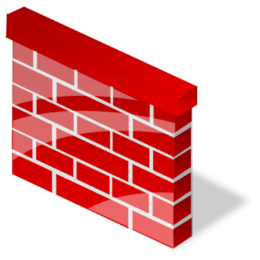 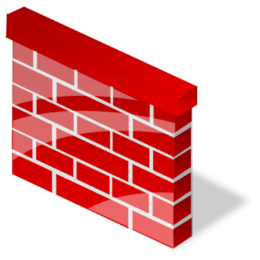 Internet
RIST Server
RIST Client
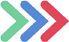 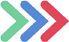 RIST Client wants to connect to RIST Server
Firewall at the client side is not a problem – it is an outgoing connection
Firewall at the server side will not let the connection in
That’s what firewalls are for!
IT department will need to open and forward one more ports to allow this to happen
Can we make this work without having to involve IT? Just like Skype?
Generic Solution
Firewall
Firewall
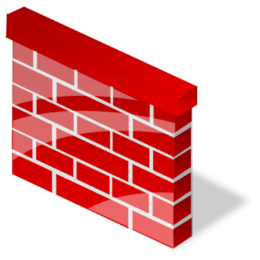 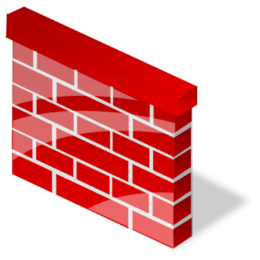 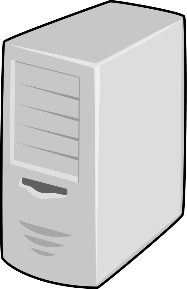 Internet
The “RIST Relay” (RR)
Use a server out on the Internet to “help” the endpoints communicate.
RIST Server
RIST Client
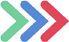 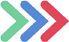 Why RIST?
Users have explicitly requested mechanisms to simplify firewall crossing for RIST streams
RIST devices may be “guests” on some third-party network
Advantages of a common Specification:
Mix-and-match of clients, servers and relay points
Vendors can create innovative solutions
Multiple business opportunities:
Provide the software
Provide a server
Provide a service
Why not STUN/TURN/ICE?
There are RFCs that provide this functionality (ICE, aided by STUN/TURN) – what is wrong with that?
These are not complete solutions:
STUN allows a node to figure out its public address
TURN is a relay server in case you can’t go directly
ICE is a means to negotiate STUN/TURN
You still need something like a SIP server so the nodes can discover each other
STUN/TURN have possible security issues
For security, it is necessary to combine all the functions (STUN/TURN/ICE plus a server) into a single server.
The RIST AG elected to re-use the RIST security and design a complete solution using Advanced Profile.
A Closer Look at Firewalls
As far as traffic management goes, there are two types of NAT firewalls:
Asymmetric Firewalls:
Outgoing traffic creates a temporary rule that includes only the port
Any return traffic matching the port is admitted into the network
Most consumer-grade firewalls are asymmetric
Direct bypass is possible
Symmetric Firewalls:
Outgoing traffic creates a temporary rule that includes both IP address and port
Only return traffic from that IP address is admitted into the network
Higher security
Direct bypass is not possible
Asymmetric Firewalls Allow Bypass
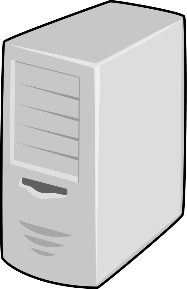 From IA:PATo IS:PS
From IF:PFTo IS:PS
ServerIP: 	IS
Port: 	PS
Device AIP: 	IA
Port: 	PA
FirewallIP: 	IF
Device A canbe reached at IF:PF
Device A
Device B
Internet
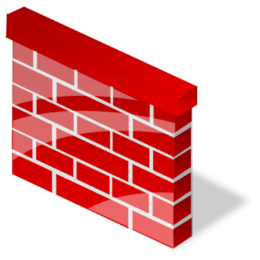 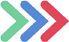 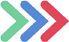 From IB:PBTo IF:PF
Rule: Packets to IF:PFare forwarded to IA:PA
Device BIP: 	IB
Port: 	PB
Symmetric Firewalls Block Bypass
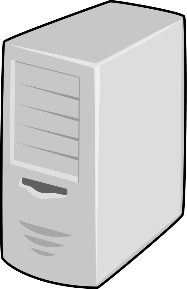 From IA:PATo IS:PS
From IF:PFTo IS:PS
ServerIP: 	IS
Port: 	PS
Device AIP: 	IA
Port: 	PA
FirewallIP: 	IF
Device A canbe reached at IF:PF
Device A
Device B
Internet
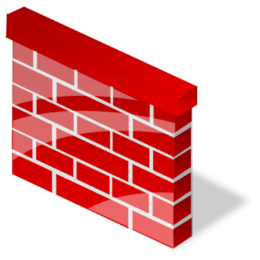 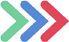 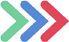 From IB:PBTo IF:PF
Rule: Packets to IF:PF from ISare forwarded to IA:PA
Device BIP: 	IB
Port: 	PB
Firewall Implications
Asymmetric Firewalls allow endpoints to connect directly
Very desirable from a bandwidth point of view
Server is only involved in connection establishment
Lower security in the firewall
Symmetric Firewalls only allow endpoints to connect to a server
Server must be capable of relaying the content from endpoint to endpoint as direct communication is not possible
This is why we called it the “RIST Relay”
RIST Relay (RR) Requirements
Endpoints must “login” and be authenticated by the RR since:
RR “works around” a firewall, so security is very important
Only registered and allowed endpoints should be permitted
Since endpoints can connect from anywhere, the RR must provide some sort of directory service to allow end-to-end connections
RR must be able to facilitate direct bypass connections
There is no way to “know” if bypass is going to work until it is tried
RR must be able to relay (forward) traffic between endpoints
Endpoints should have some control of what happens
RIST Relay Security
Endpoints must establish a RIST Advanced Profile connection with both encryption and authentication:
DTLS with certificate-based authentication
DTLS with TLS-SRP (username/password authentication)
PSK with EAP-SHA256-SRP-6 (username/password authentication)
Wireguard (in the publication queue as TR-06-4 Part 2)
The authentication information identifies the endpoint to the RR
Endpoints are identified by a human-readable name, pre-configured in the RR using out-of-band means
Quick Recap of RIST Advanced Profile
RIST Advanced Profile is published as TR-06-3
Advanced Profile basics:
It provides a tunnel encapsulated in RTP
It provides packet loss protection via ARQ and/or FEC to the tunnel
It supports multiple encryption and authentication options
It supports encapsulation of multiple protocols, including IPv4/v6, Ethernet, GRE, as well as a direct payload option
It includes a control channel, also encapsulated in RTP, with a custom packet format
RR Communication Protocol
Communication with the RR is via Advanced Profile Control Messages
New set of messages defined for RR use
Messages not protected by ARQ, the protocol takes into account possibility of packet loss
Messages are encrypted
RR can say “no” to requests
RIST keep-alive messages are used to keep the connection active
General Operation
At connection, the endpoint receives one of the following:
“RR is ready”
“RR is busy, go away”
“Redirect to some other RR” (specified by IP address or hostname)
After an endpoint successfully connects to the RR, it indicates:
“I wish to connect to some other endpoint”
“I am ready to accept connections”
“Give me the directory list of connected endpoints”
“I am not yet ready to do anything”
RR Can Say “No” (Request Denied)
The RR can say “no” to any request from the endpoint using the Request Denied message
The Request Denied message includes information to identify the request, and a reason code
Unspecified reason
Unauthorized
Not Found (endpoint exists but is not currently connected)
Does Not Exist (requested endpoint does not exist)
RR Out of Resources
Connection Refused by the Remote Endpoint
Invalid Request
Incompatible Protocol
Invalid Requester IP Address
Endpoint Protocol Support
Advanced Profile has multiple inner protocol options
Endpoint must declare which options it supports
Endpoint must indicate whether it is willing to accept bypass
RR can relay data packets across different encryption modes, but the actual data is opaque to the RR
The support information is part of the Connection Initiation Response from the endpoint
The support information is returned in the directory
Protocol Support Flags
Media-ST2022-6 Encapsulation support
Media-ST2110 Encapsulation support
Media-TS Encapsulation support
Main Profile Encapsulation support
+-+-+-+-+-+-+-+-+-+-+-+-+-+-+-+
|B|V|P|D|W|A|C|E|F|S|R|M|T|U|I|
+-+-+-+-+-+-+-+-+-+-+-+-+-+-+-+
Ethernet Encapsulation support
IPv6 Encapsulation support
IPv4 Encapsulation support
This information is sent by the endpoint to the RR at connection initiation and returned as part of a directory query
ST 2022-5 FEC support
ST 2022-1 FEC support
ARQ support
Wireguard support
DTLS support
PSK support
IPv6 bypass support
IPv4 bypass support
The “Blob”
When an endpoint registers with the RR, it may optionally include an ephemeral “blob” of data
The “blob” only exists while the endpoint is connected
If another endpoint asks to connect to this endpoint, the RR will pass along the “blob” to the requesting endpoint
Defined “blob” types:
Endpoint certificate in PEM format
CA certificate in PEM format
Concatenation of CA and endpoint certificates in PEM format
Vendor-proprietary blobs are supported but discouraged
Multipoint Operation
The RR supports multipoint-to-multipoint operation by using groups
A group is identified by a name just like an endpoint
Groups are created manually through out-of-band means
Directory listings have a bit to indicate whether a name is an individual endpoint or a group
The RR is responsible for replicating received data to all other group members
Multipoint Implementation Options
Full Proxy
RR terminates Advanced Profile connections with all endpoints, including packet loss recovery
Maximum ARQ bandwidth efficiency and lowest latency
RR can provide format conversion if desired
Transparent
RR simply forwards Advanced Profile payloads from sender to all receivers
Packet loss recovery is end-to-end
Bandwidth-inefficient and worst-case latency
Partial proxy cases are also possible
Directory Query
Endpoints can ask the RR for a directory of connected endpoints
Responses include:
Endpoint Name
Endpoint Type (individual or group)
Endpoint Protocol Support Flags
Directory access control and filtering are up to the RR and will not be part of the Specification
Concurrent Connections
An endpoint is allowed to have multiple “idle” or “ready to receive” connections to the RR
Used for redundancy
If the RR receives a connection request to this endpoint, it will choose one of the “ready to receive” connections at its discretion
Protocol Support Flags may be used to inform this choice
Each endpoint is listed only once in the directory
Protocol Exchange: Connecting to the RR
Advanced Profile Authenticated Connection
Connection Initiation Response
Connection Initiation Message
RIST Relay
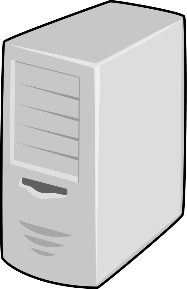 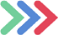 Endpoint
RR Ready, your name is “xxx”
RR Busy, go away
Redirect to another RR
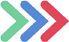 Directory Request
Connect to “yyy” endpoint
Not ready yet, stay idle
Ready to receive connections
Includes protocolsupport flags
Connection Initiation Response can be sent again at some later time to change the status of the endpoint
Protocol Exchange: Connecting to Endpoint
Connection Incoming Response
Connection Initiation Response
Connection Incoming Message
Connection Request Response
RIST Relay
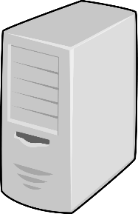 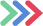 XXX Endpoint
YYY Endpoint
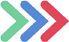 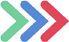 Connect to “YYY” endpoint
“XXX” endpoint wants to connect
Will use bypass or use the RR
Connection is accepted
Connect to “YYY” through the RRorConnect to “YYY” using this IP/port
Protocol Exchange: Connecting to Endpoint
Connection Incoming Response
Connection Initiation Response
Connection Incoming Message
Request Denied Response
RIST Relay
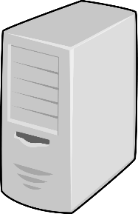 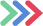 XXX Endpoint
YYY Endpoint
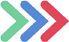 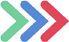 Connect to “YYY” endpoint
“XXX” endpoint wants to connect
Will use bypass or use the RR
Connection is rejected
Connection refused by remote endpoint
Conclusions
The RIST Relay RR will simplify support for establishing RIST connections for endpoints behind firewalls
By using a common Specification, one can mix-and-match RR and endpoint vendors
Specification will only include the minimum for interoperability, allowing vendors to innovate
This is still work in progress and no implementations exist yet
Any Questions?